Parallel gebonden boeket
Integrale opdracht 
Een aanbiedingsboeket voor………
Showboeket
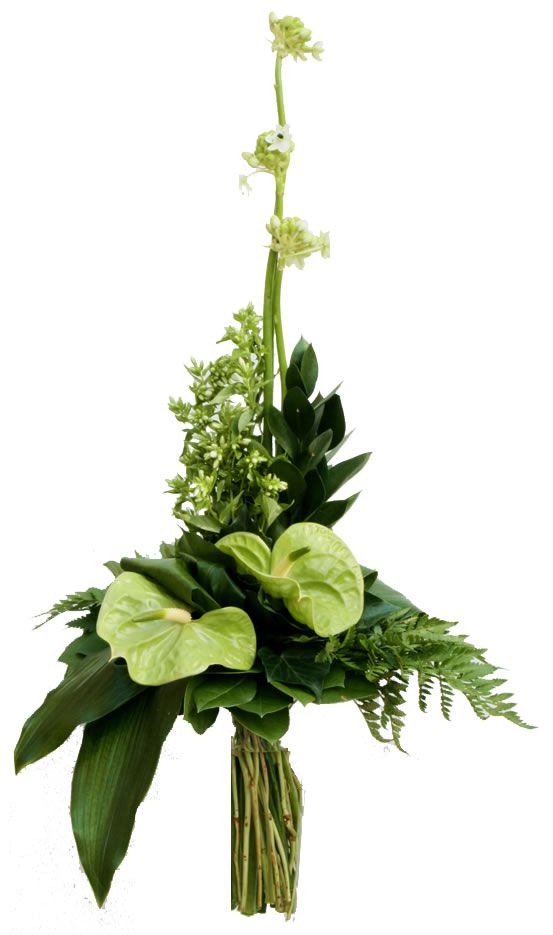 Parallel gebonden boeket op lijn
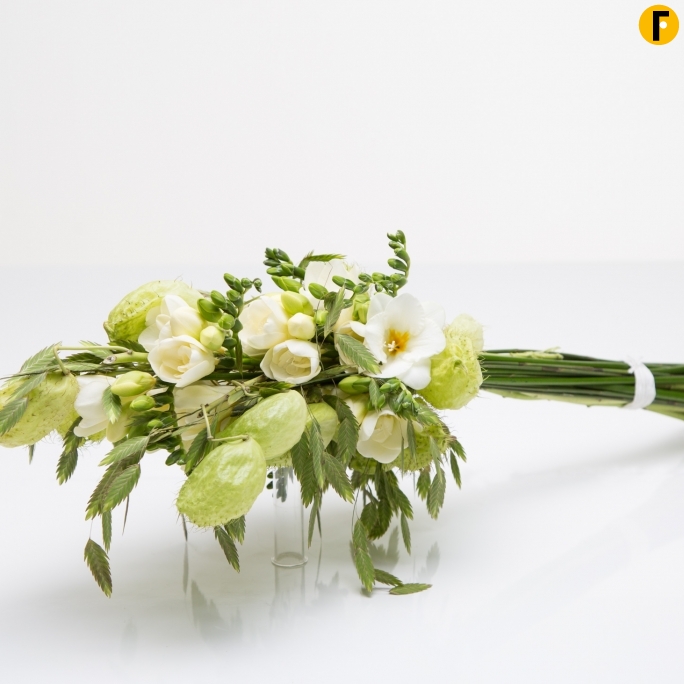 Parallel gebonden boeketvan gemengde materialen
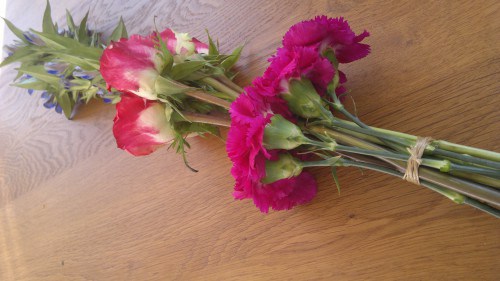 Parallel gebonden boeket
met verschillende niveaus
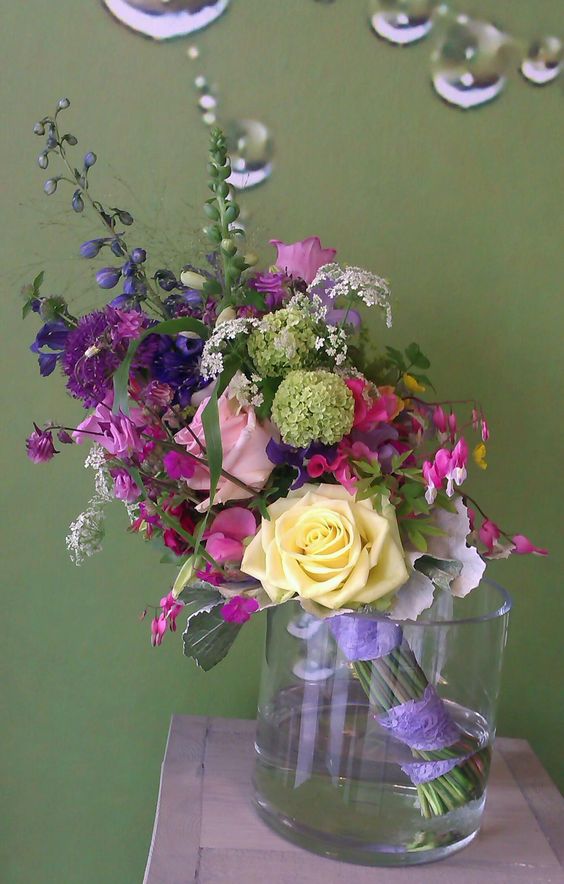 Parallel gebonden boeket

Luchtig gebonden bruidsboeket van  gemengde materialen uit het  seizoen